Chinese brush painting
by mrs. h
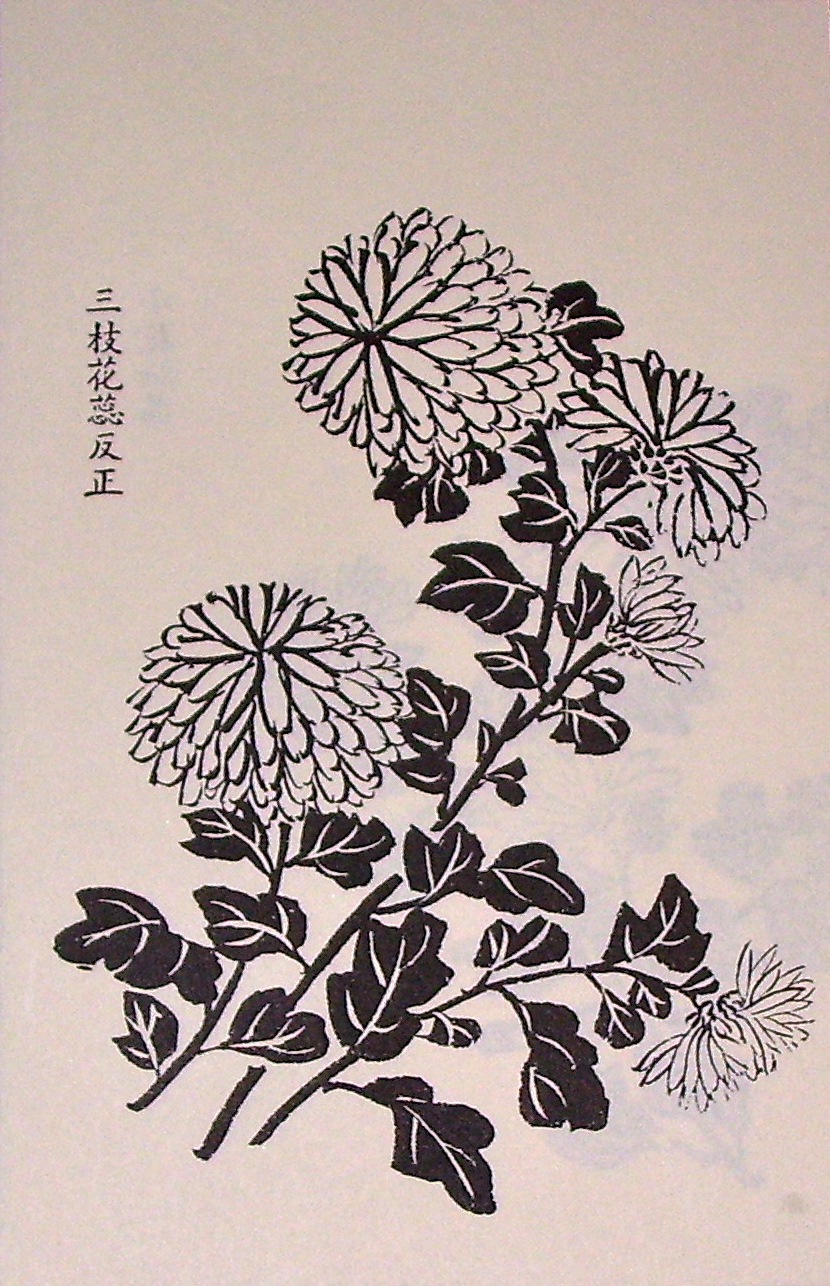 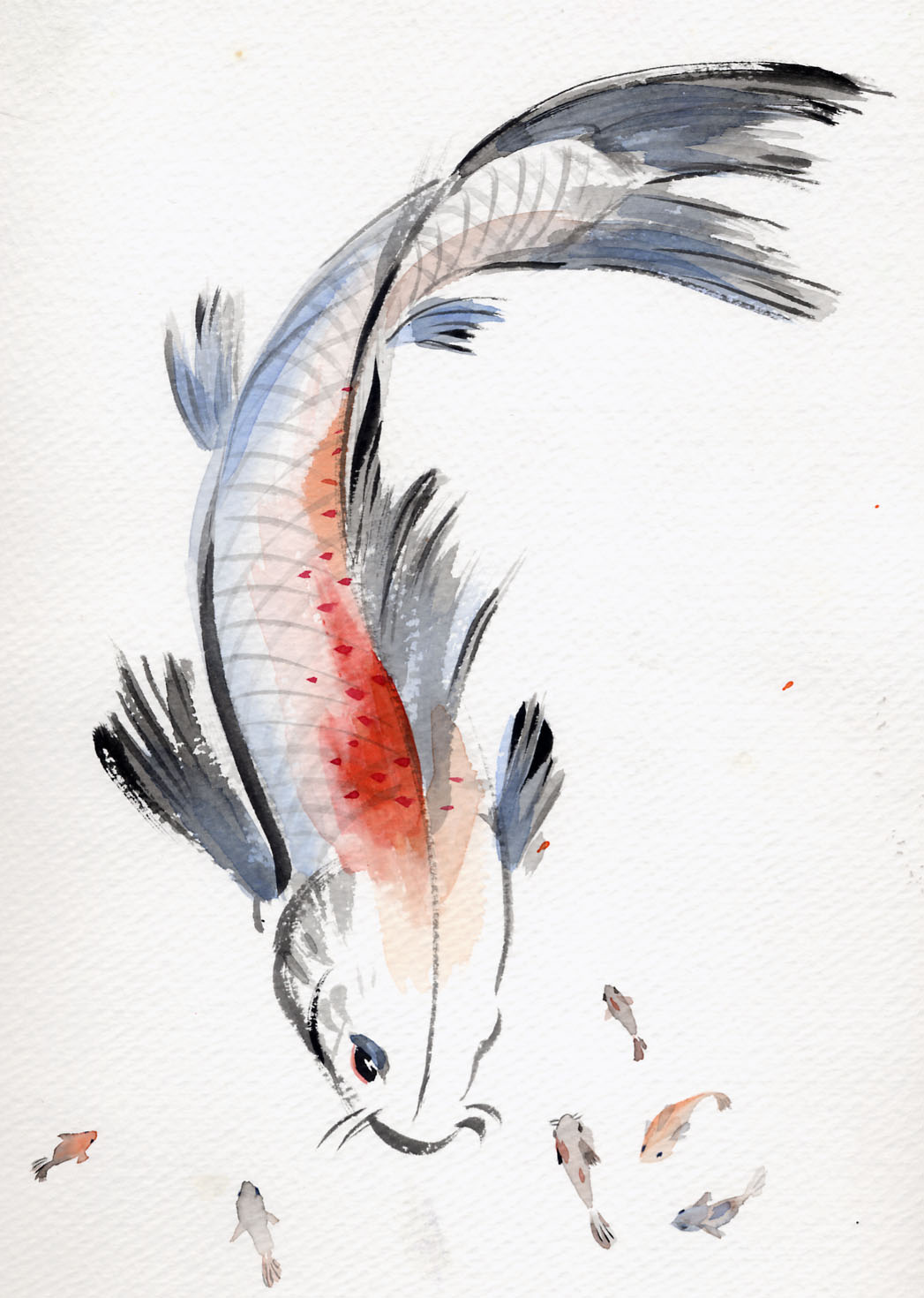 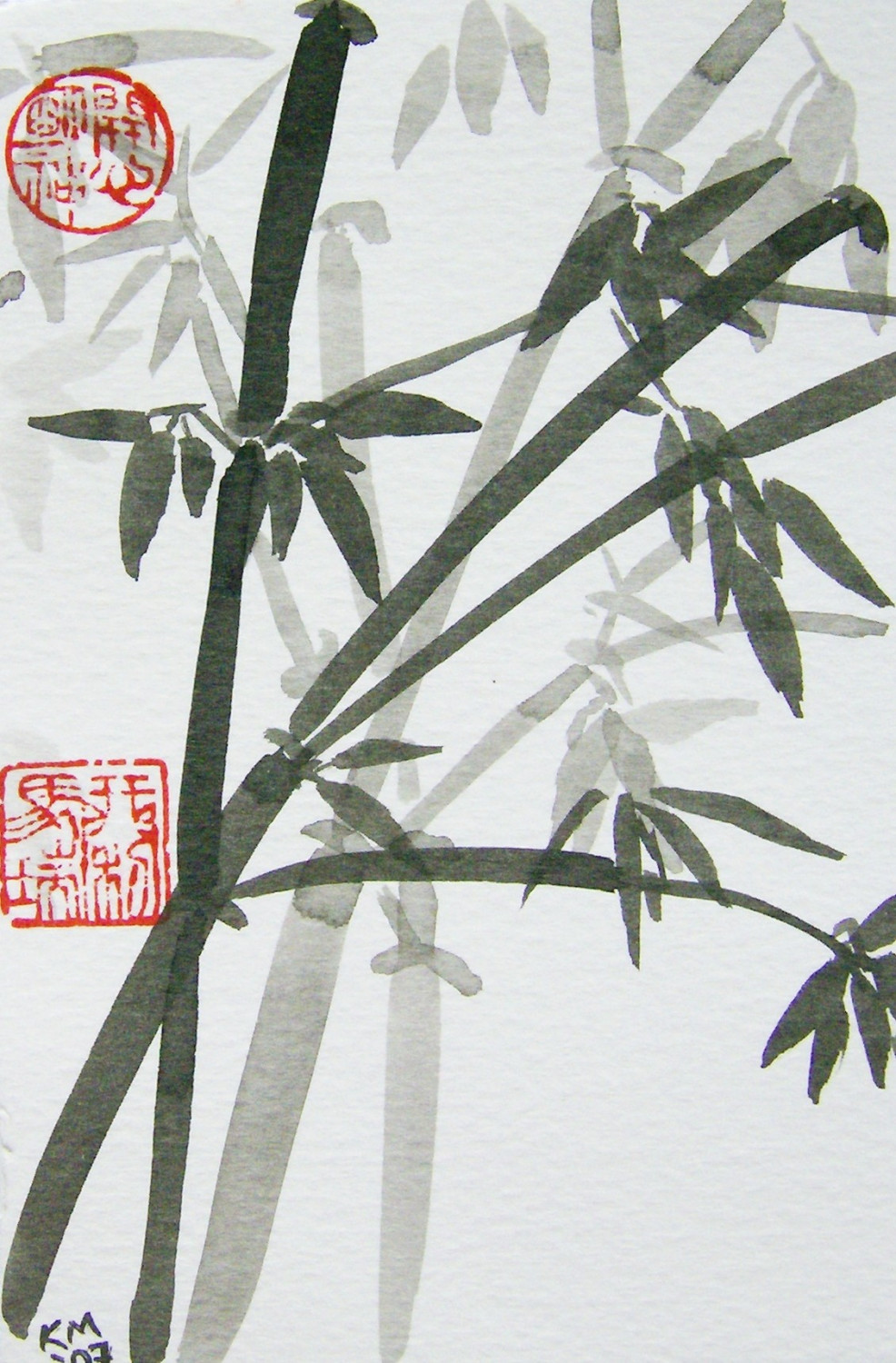 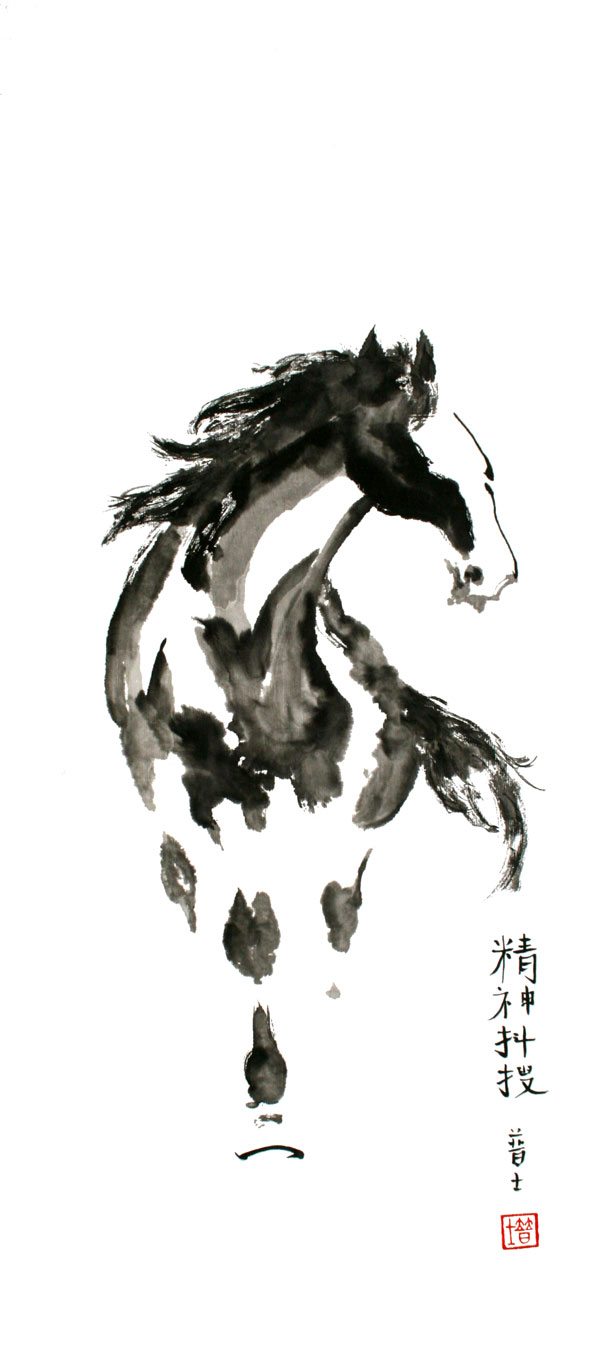 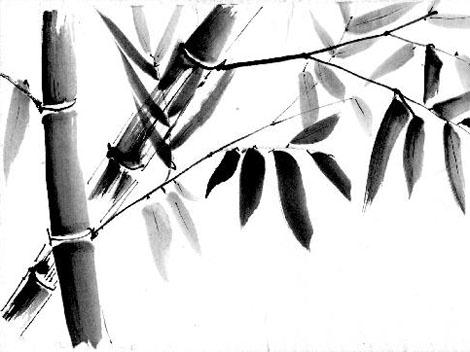 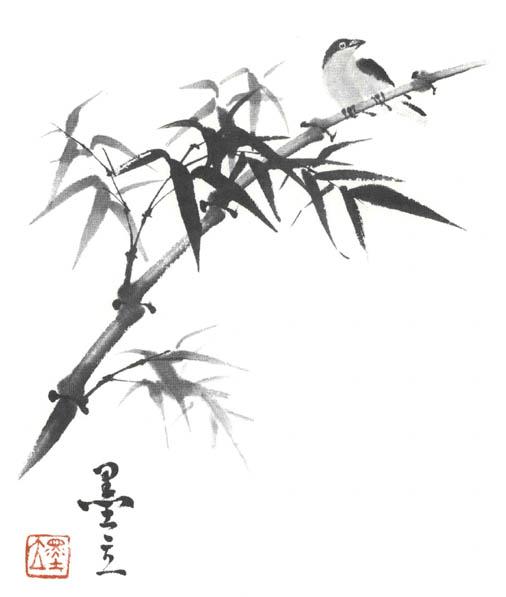 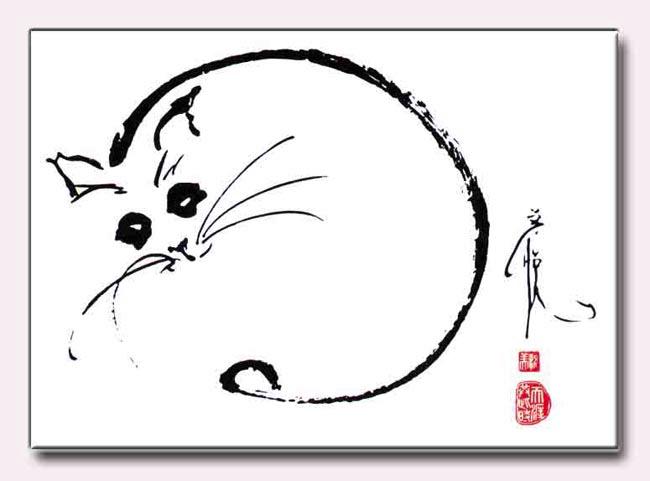 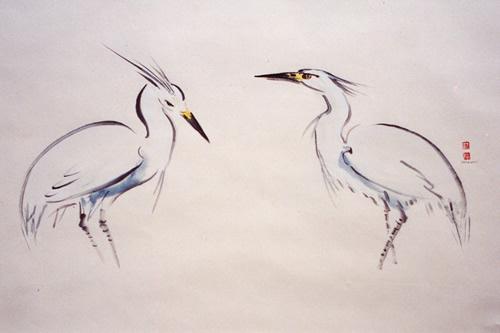 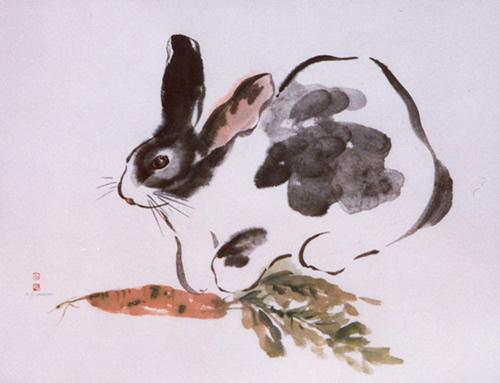 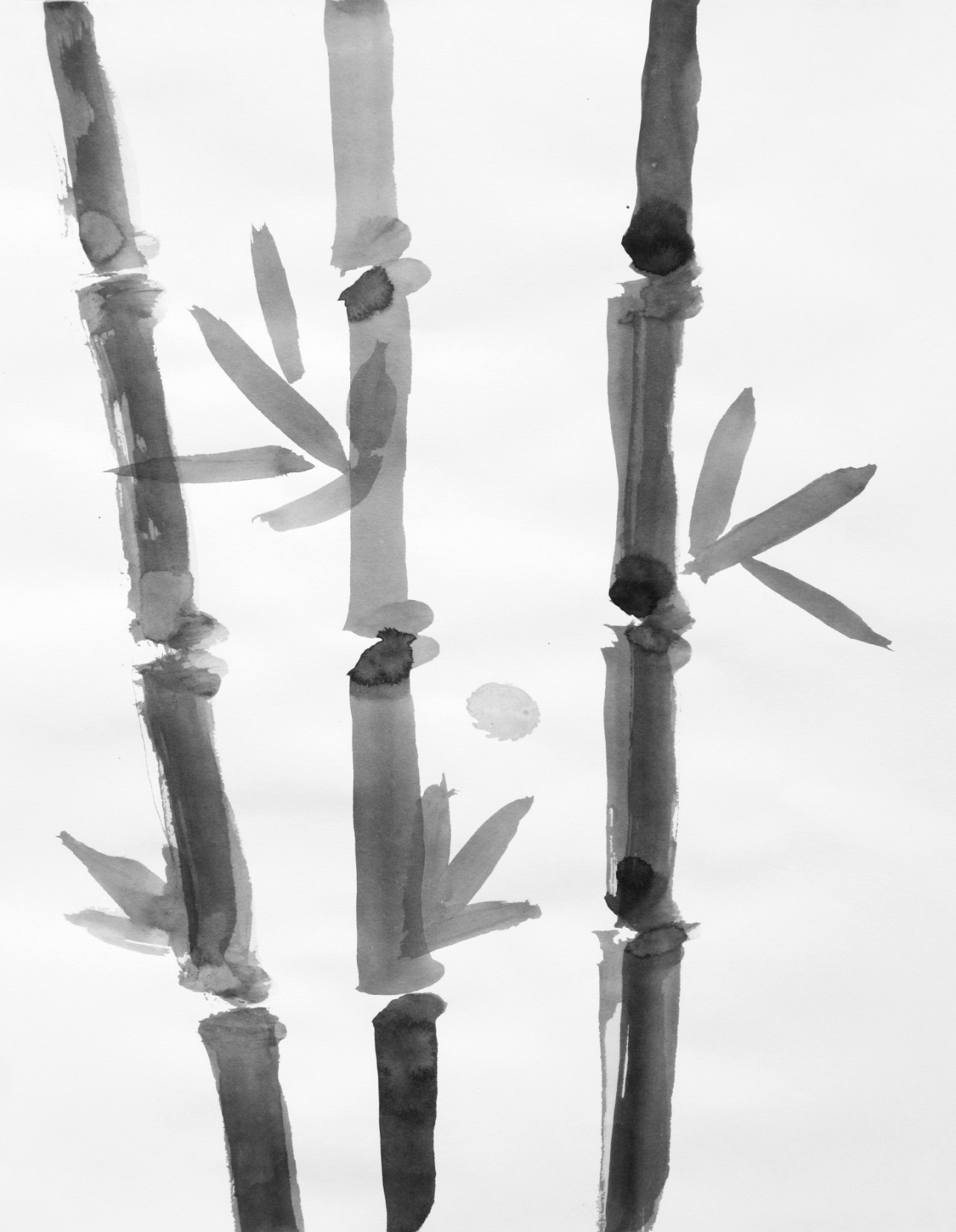 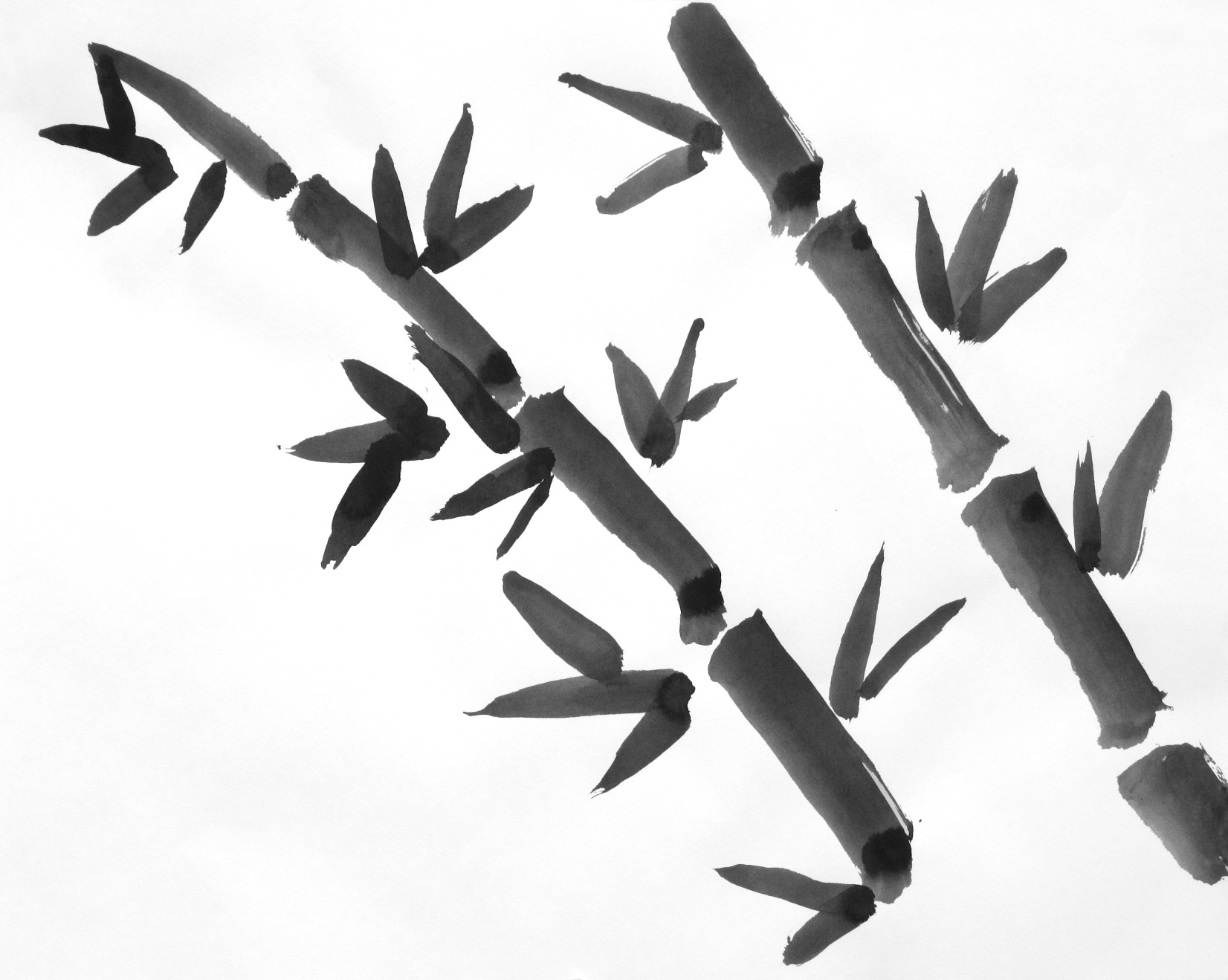 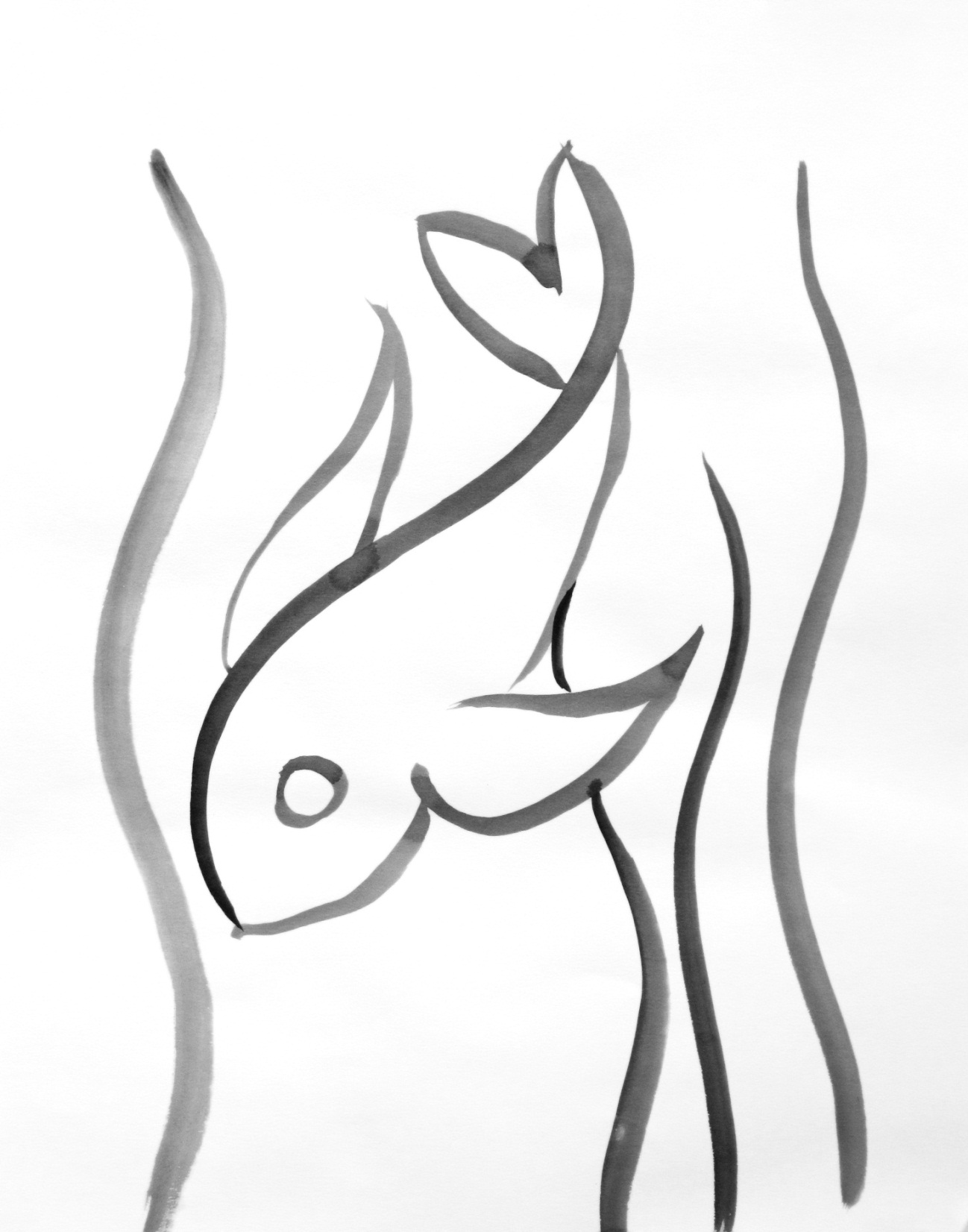